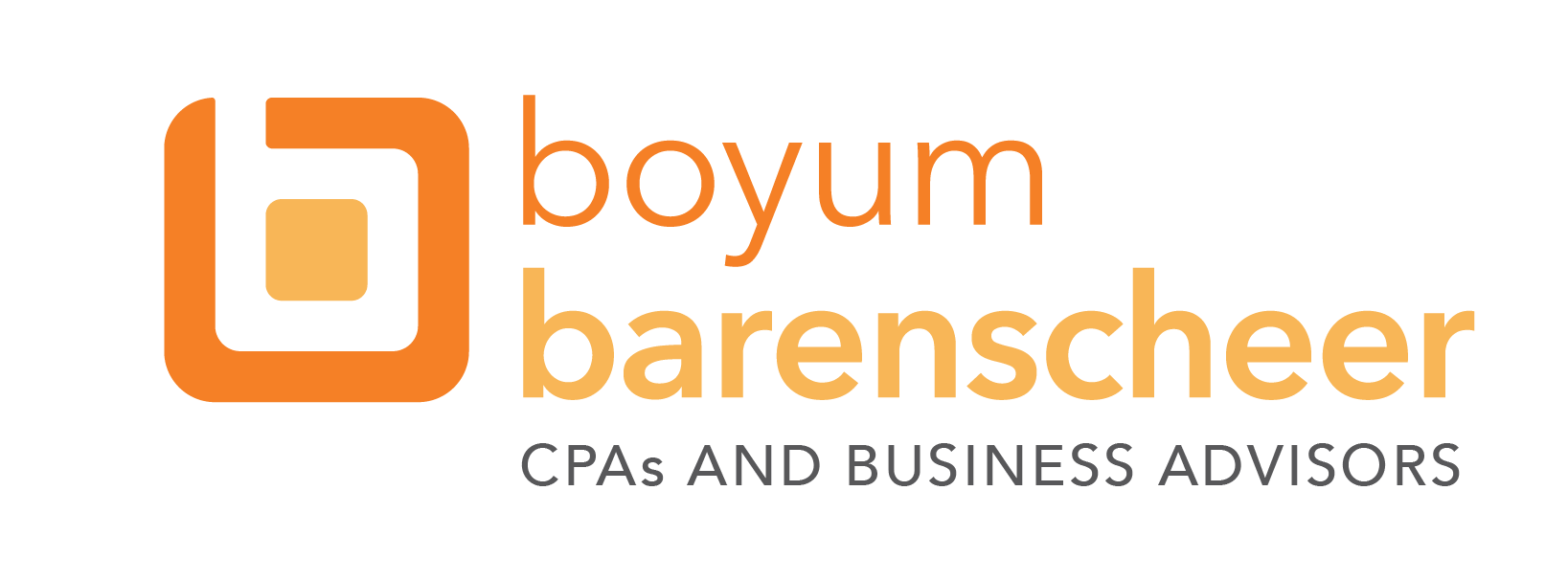 Year end Planning
John Csargo & Drew Wolf   November 20, 2020
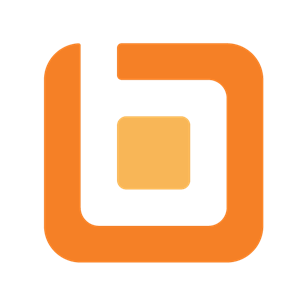 Agenda
Individual Provisions
Business Provisions 
Estate and Gift
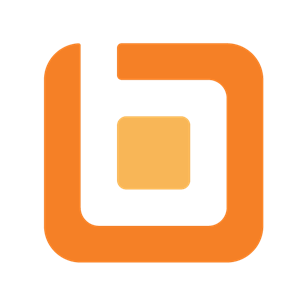 Major tax Changes
Taxpayer Certainty and Disaster Tax Relief Act (Disaster Act) - December 2019
Setting Every Community Up for Retirement Enhancement (SECURE) Act - December 2019
Coronavirus Aid, Relief, and Economic Security (CARES) Act - March 2020
 November 2020 Election  legislation
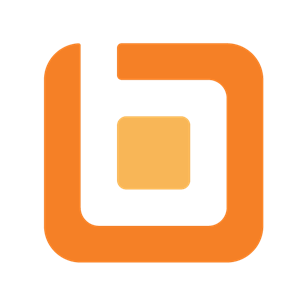 Year-end Planning for Individuals
Generous Standard Deduction Allowances
Options to increase itemized deductions before year-end
Cancellation of Debt (COD) Relief
IRA’s and Retirement Plans
Manage Investment Gains and Losses
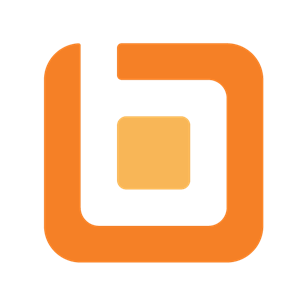 Standard Deduction
For 2020, the standard deduction amounts are $12,400 for singles and those who use married filing separate status, $24,800 for married joint filing couples, and $18,650 for heads of household.
If your total annual itemizable deductions for 2020 will be close to your standard deduction amount, consider making additional expenditures before year-end to exceed your standard deduction. That will lower this year’s tax bill. Next year, you can claim the standard deduction, which will be increased a bit to account for inflation.
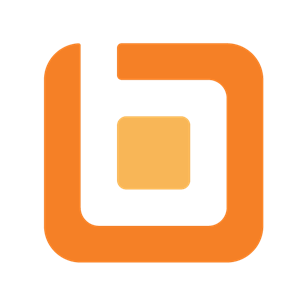 Options to increase itemized deductions before year-end
Medical Expenses 
For 2020, medical expenses are deductible to the extent they exceed 7.5% of AGI, but that threshold is set to increase to 10% in 2021.
Mortgage Interest and Mortgage Insurance
Pay your January 2021 home mortgage payment in December to give you 13 months’ worth of interest in 2020. Mortgage insurance premiums for eligible taxpayers also are deductible in 2020, but will once again be disallowed in 2021 barring extension
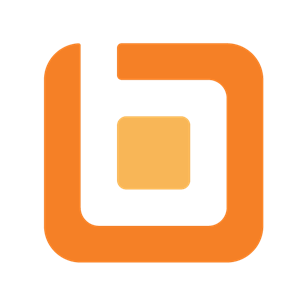 Options to increase itemized deductions before year-end
State & Local Taxes
Prepaying state and local income and property taxes that are due early next year. However, the maximum amount you can deduct for state and local taxes is $10,000 ($5,000 if you use married filing separate status).
Charitable Contribution
Make bigger charitable donations this year and smaller contributions next year to compensate.
Consider funding a Donor Advised Fund
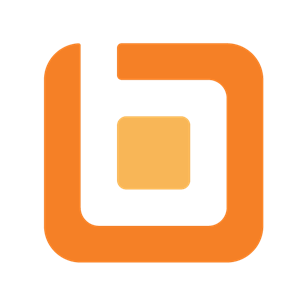 Charitable contributions
CARES Act offers two unique opportunities for charitable minded taxpayers in 2020
 Individuals who don’t itemize will be allowed an “above the line” deduction of up to $300 in 2020		
For those who do itemize, the CARES Act increases the limit on charitable deductions to 100% of the individual’s Adjusted Gross Income (AGI) for cash contributions made to public charities in 2020.
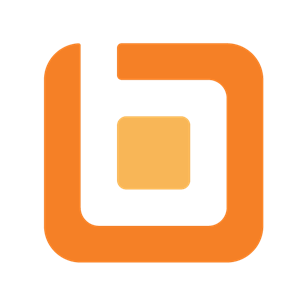 Polling question #1
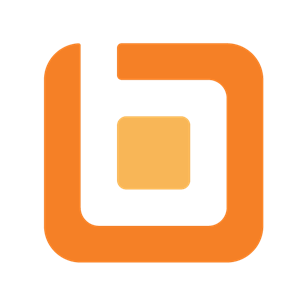 Charitable Gifts of Appreciated Stock
If you have appreciated stock that you’ve held more than a year and you plan to make significant charitable contributions before year-end, keep your cash and donate the stock (or mutual fund shares) instead
Avoid paying tax on the appreciation but will still be able to deduct the donated property’s full value.
If you want to maintain a position in the donated securities, you can immediately buy back a like number of shares. 
Appreciated stock donations  are limited to 30% of AGI
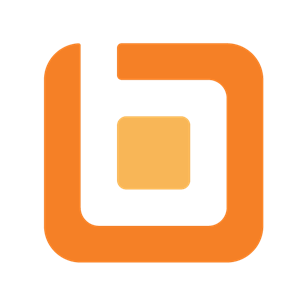 DONOR-ADVISED FUND
Donate cash, stocks or non-publicly traded assets such as private business interests to be eligible for an immediate tax deduction.
Irrevocable commitment to charity; the funds cannot be returned to the donor or any other individual or used for any purpose other than grantmaking to charities
Grow your donation, tax-free
Support charities you love, now or over time
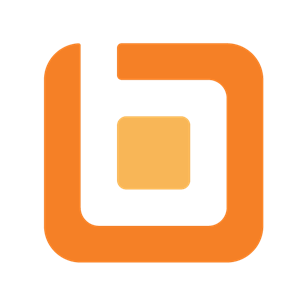 Polling question #2
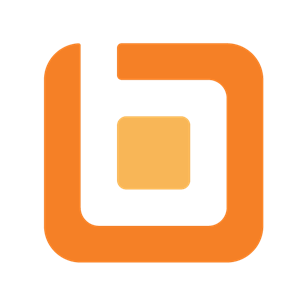 Benefit of Stacking Deductions
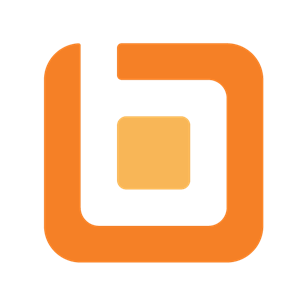 Cancellation of Debt (COD) Relief
Individuals can exclude up to $2 million ($1 million if not married filing jointly) of COD income from qualified principal residence indebtedness that is cancelled in 2020 because of their financial condition or decline in value of the residence.
Debt cancelled after 12/31/20 still qualifies, but only if discharged pursuant to a written binding agreement entered prior to 1/1/21.
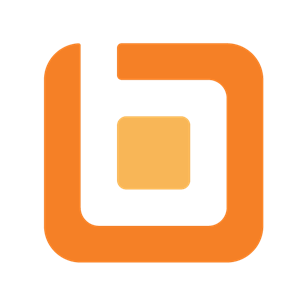 IRA & Retirement Plan Provisions
No Retirement Plan Minimum Distribution Required
Retirement plan minimum distribution is not required in 2020.  This is a one year only waiver.
Make Charitable Donations from Your IRA
IRA owners and beneficiaries who have reached age 701/2 are permitted to make cash donations totaling up to $100,000 per individual IRA owner per year—$200,000 per year maximum on a joint return if both spouses make QCDs of $100,000—to IRS-approved public charities directly out of their IRAs. 
These so-called Qualified Charitable Distributions, or QCDs, are federal-income-tax-free to you, but you get no itemized charitable write-off on your Form 1040.
Funds must be transferred directly from your IRA to the charity.
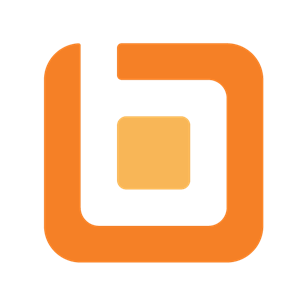 IRA & Retirement Plan Provisions
Coronavirus withdrawals up to $100k can be withdrawn without penalty prior to 12/31/20.
Taxpayer may repay any amount of the $100k withdrawal within 3 years from withdrawal date 
If a taxpayer repays an amount they will not be taxed on that portion  (treated as a rollover)
 Income is recognized ratably over the 3-year period 2020-2022.  
Taxpayer must be directly impacted to qualify meaning: diagnosed with coronavirus, having a spouse or dependent diagnosed, experiencing adverse financial consequences as a result of being quarantined, furloughed or laid off or having hours reduced, etc..
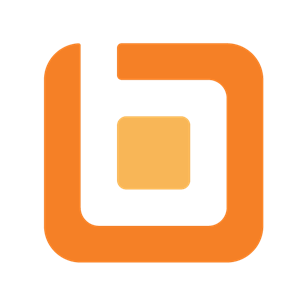 IRA & Retirement Plan Provisions
The SECURE Act removed the age restriction on making traditional IRA contributions. Individuals over the age of 70½ who are still working are no longer prohibited from contributing to a traditional IRA
However, if you’re over age 70½ and considering making a charitable donation directly from your IRA (known as a Qualified Charitable Distribution or QCD) in the future, making a deductible IRA contribution will affect your ability to exclude future QCDs from your income.
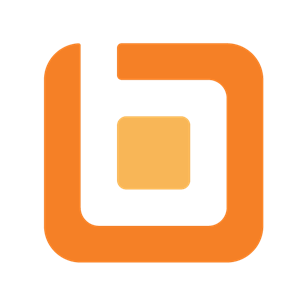 Convert  Traditional IRAs into Roth IRAs
The current tax rates are still relatively low compared to a couple of years ago, and while they are scheduled to remain that way until 2026, the election may result in an increase much sooner
Your income may be lower in 2020 due to the financial fallout of COVID-19.
It’s possible the overall value of your retirement account suffered as a result of the economic downturn. The depressed value in your IRA means a rollover distribution will contain more assets. Once in the Roth IRA, the recovery of value and ultimate withdrawal will be tax free.
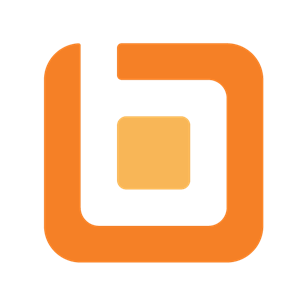 Polling question #3
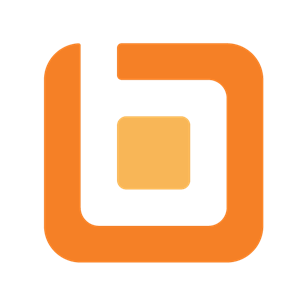 Manage Investment Gains and Losses in Taxable Accounts
Consider selling appreciated securities that have been held for over 12 months in taxable account
The maximum federal income tax rate on long-term capital gains recognized in 2020 is only 15% for most taxpayers, although it can reach a maximum of 20% at higher income levels. The 3.8% Net Investment Income Tax (NIIT) also can apply at higher income levels.
To the extent you have capital losses that were recognized earlier this year or capital loss carryovers from pre-2020 years, selling winners this year will not result in any tax hit.
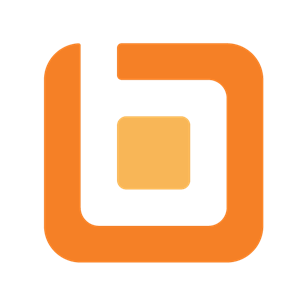 Manage Investment Gains and Losses in Taxable Accounts
Realize losses on investments in taxable accounts:
Taking capital losses this year will shelter capital gains. Sheltering net short-term capital gains with capital losses is a great deal because net short-term gains would otherwise be taxed at higher ordinary income rates. 
If taking capital losses causes your capital losses to exceed your capital gains, you have a net capital loss for the year.
Net capital loss can be used to shelter up to $3,000 of 2020 ordinary income from salaries, bonuses, self-employment income, interest income, royalties, and whatever else ($1,500 if you use married filing separate status).
Any excess net capital loss from this year is carried forward to next year and beyond.
Allows flexibility in future as you won’t have to hold appreciated securities for over a year to get a preferential tax rate.
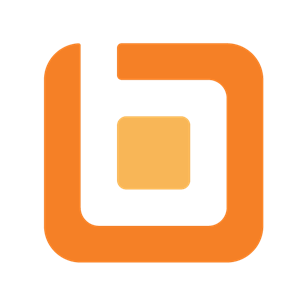 Manage Investment Gains and Losses in Taxable Accounts
Take Advantage of 0% Tax Rate on Investment Income. 
Long-term capital gains and qualified dividends from securities held in taxable brokerage firm accounts are taxed at 0% in 2020 as follows:
Singles - taxable income is $40,000 or less.
Heads of household – taxable income of $53,600 or less
Joint filers- taxable income of $80,000 or less
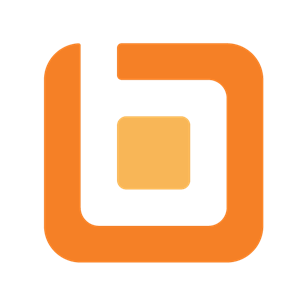 Manage Investment Gains and Losses in Taxable Accounts
If your income is be too high to benefit from the 0% rate
Consider gifting  appreciated securities to others who will be in the 0% bracket that they can sell and pay 0% tax on the resulting long-term gains. Giving away stocks that pay dividends is another tax-smart idea. If the dividends fall within the gift recipient’s 0% rate bracket, they will be federal-income-tax-free.
 Watch out for the Kiddie Tax Rules
The Kiddie Tax applies to taxpayers under age 24 rules and could cause some of the resulting capital gains and dividends to be taxed at the higher rates that apply to the individual’s parent
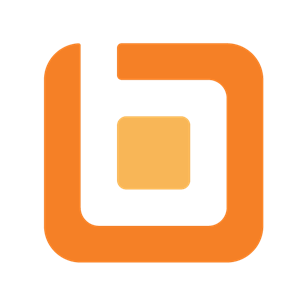 Year-end Planning Moves for Businesses
Paycheck Protection Program (PPP) Loan Forgiveness
Net Operating Losses (NOLs)
Establish a Tax-favored Retirement Plan
Take Advantage of Generous Depreciation Tax Break
Time Business Income and Deductions for Tax Savings.
Watch for Business Interest Expense Limit
Maximize QBI
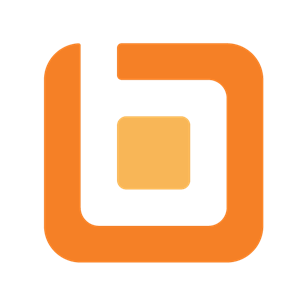 Paycheck Protection Program (PPP) Loan Forgiveness
There is current uncertainty as to the timing of the loss of deduction for expenses paid with PPP loan proceeds which were forgiven.
The forgiveness of the PPP loan itself is not a taxable event however, the amount of qualified expenses utilized in the calculation of the loan forgiveness is currently not deductible.
There remains a chance that the House and Senate will ultimately enact legislation making the PPP loan forgiveness a nontaxable event on both sides of the transaction, the loan forgiveness is not taxable, and the expenses paid with PPP funds deductible.
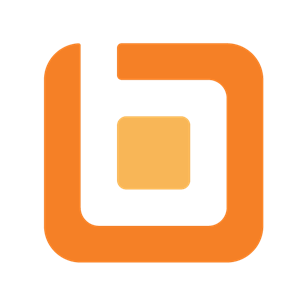 Paycheck Protection Program (PPP) Loan Forgiveness
When should expenses paid with PPP loans that are ultimately forgiven be deemed not deductible?
Per Rev Ruling 2020-7 issued 11-18-2020, expenses paid  with PPP funds are non-deductible in the year paid
Our response may change if additional legislation allows the deduction.
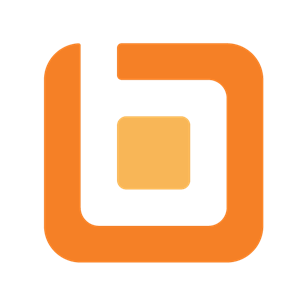 Net Operating Losses (NOLs)
The CARES Act temporarily relaxed many of the NOL limitations that were implemented under the Tax Cuts and Jobs Act (TCJA). If you  expect a loss in 2020, know that you will be able to carry back 100% of that loss to the prior five tax years.
If you had an NOL carried into 2020, you can claim a deduction equal to 100% of your 2020 taxable income.
Note - Excess business loss rules of $250k for singles and $500k for other taxpayers was removed for ‘18, ‘19 and ‘20
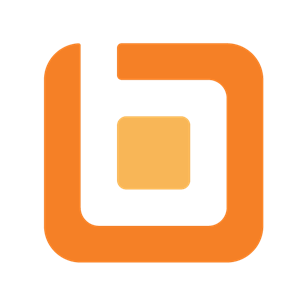 Establish a Tax-favored Retirement Plan
Current retirement plan rules allow for significant deductible contributions. Be aware that if your business has employees, you may have to cover them too. 
SEP-IRA
401(k) plan
SIMPLE-IRA
Defined benefit pension plan
Retirement Plan Credit Available
 Credit for 50% cost of plan set-up for employers that adopt a new eligible plan is increased from $500 to a maximum of $5,000, and a $500 credit has been added for new small employer plans with an auto-enrollment feature.
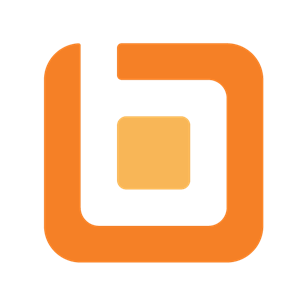 Generous Depreciation Tax Breaks
Bonus Depreciation
100% first-year bonus depreciation is available for qualified new and used property that is acquired and placed in service in calendar-year 2020.
Qualified Improvement Property (QIP)
Generally - interior, non-load-bearing building improvements
Eligible for bonus deprecation (and hence a 100% write-off)
Alternatively, if you elect out of bonus depreciation, you can depreciate QIP over 15 years (rather than the 39 years provided by the TCJA)
Take advantage of this provision by filing for a change in accounting method or by amending the applicable return.
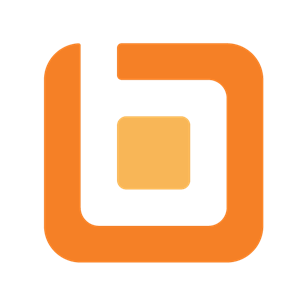 Generous Depreciation Tax Breaks
Claim 100% Bonus Depreciation for Heavy SUVs, Pickups, or Vans
New and used heavy vehicles used over 50% for business.
100% bonus depreciation is only available when the SUV, pickup, or van has a manufacturer’s Gross Vehicle Weight Rating (GVWR) above 6,000 pounds
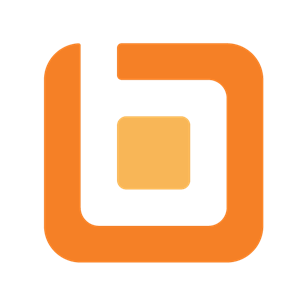 Generous Depreciation Tax Breaks
Claim First-year Depreciation Deductions for Cars, Light Trucks, and Light Vans
For both new and used passenger vehicles (meaning cars and light trucks and vans) that are acquired and placed in service in 2020, the luxury auto depreciation limits are as follows:
 $10,100 for Year 1 if no bonus depreciation/ $18,100 for Year 1 if bonus depreciation is claimed
$16,100 for Year 2
$9,700 for Year 3
$5,760 for Year 4 and thereafter until the vehicle is fully depreciated
Note that the $18,100 first-year luxury auto depreciation limit only applies to vehicles that cost $58,500 or more
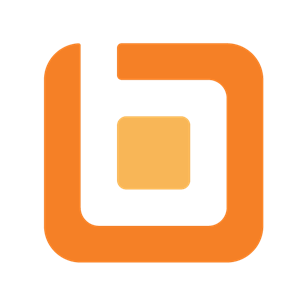 Generous §179 Deduction
For qualifying property placed in service in tax years beginning in 2020, the maximum Section 179 deduction is $1.04 million. The Section 179 deduction phase-out threshold amount is $2.59 million.
Heavy vehicle (over 6000 lbs.) are exempt from luxury auto limits	
Section 179 up to $25K for SUV’s
Section 179 up to $1.04M if not an SUV 
Luxury Autos (less than 6000 pounds), can claim §179 to get to $18,100 depreciation limit for year 1
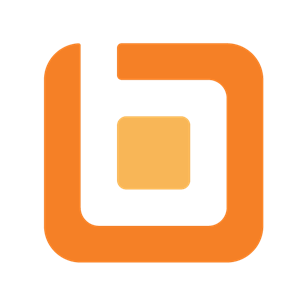 MN Conformity for §179 Deduction
The MN tax and bonding bill  includes the provision that MN will now fully conform to §179 starting in year 2020.  There is no longer an 80% addback  for §179.
There is retroactive conformity (year 2018 and 2019) to a limited set of “qualifying depreciable property” and affects like-kind exchange property.
If retroactive conformity to 2018 or 2019, the taxpayer must modify the subtraction for §179
Bonus depreciation will continue to have the 80% addback for MN
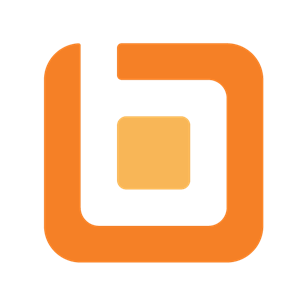 Time Business Income and Deductions for Tax Savings
If you conduct your business using a pass-through entity (sole proprietorship, S corporation, LLC, or partnership), your shares of the business’s income and deductions are passed through to you and taxed at your personal rates
If you assume next year’s individual federal income tax rate brackets will be roughly the same or lower than 2020, the traditional strategy of deferring income into next year while accelerating deductible expenditures into this year makes sense 
If you expect to be in a higher tax bracket in 2021. If so, take the opposite approach. Accelerate income into this year (if possible) and postpone deductible expenditures until 2021 to take advantage of today’s lower rate
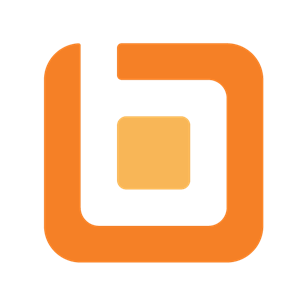 Business Interest Expense Limit
The CARES Act temporarily relaxed the unfavorable Tax Cut and Jobs Act (TCJA) limitation on a taxpayer’s deduction for business interest expense.
Under the TCJA, the deduction was limited to the sum of		
business interest income
30% of adjusted taxable income, and
floor plan financing interest paid by certain vehicle dealers. 
For 2020, the 30% limit has been increased to 50% of adjusted taxable income. Barring additional legislation, the limit will go back to 30% in 2021.
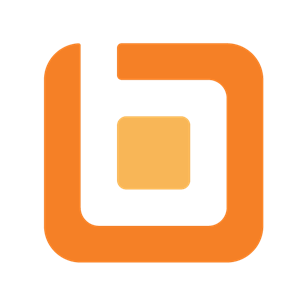 Business Interest Expense Limit
Adjusted Taxable Income-Start with Taxable income with following adjustments
Income or deductions which are not trade or business
Business interest income or expense
Net Operating Losses
Qualified Business Income (QBI) Deduction
Depreciation, Amortization and Depletion (for years beginning before 1-1-22)
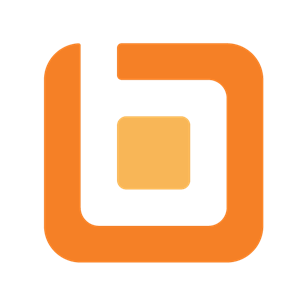 Business Interest Expense Limit
Fortunately, many businesses are exempt from the interest expense limit rules under the small business exception
Under this exception, a taxpayer is generally exempt from the limit if average annual gross receipts are $26 million (the inflation-adjusted amount for 2020) or less for the three-tax-year period ending with the preceding tax year.
Certain real estate and farming businesses with average annual gross receipts above the threshold also are exempt if they choose to limit their depreciation deductions.
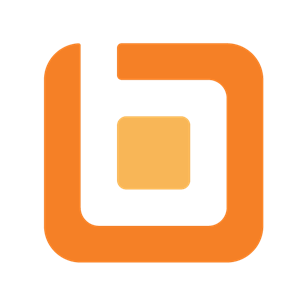 Polling question #4
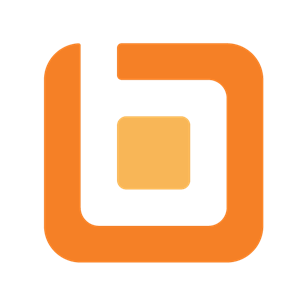 QBI
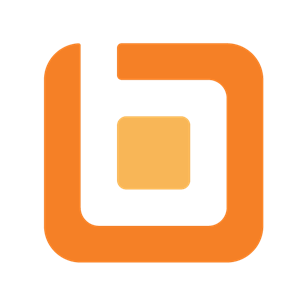 QBI – The Basics
20% income deduction for business owners
Activity must rise to the level of a trade or business
2020 income limit threshold is $326,600-$426,600 ($163,300-$213,300)
Income limits only apply for specified services
Deduction CANNOT exceed the greater of 50% of W-2 wages OR 25% of wages plus 2.5% of unadjusted basis
Deduction is limited to 20% of taxable income
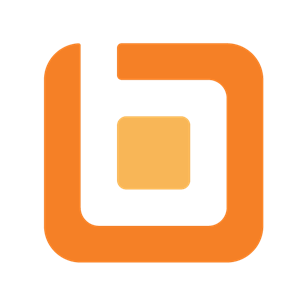 QBI – Tax Planning Ideas
Give S Corp Owners a year end bonus
Consider hiring consultants as employees
If client is an employee, consider they become a consultant
If specified service, attempt to defer income and accelerate expenses
If in or nearly above income threshold, make a retirement contribution
Consider aggregating businesses
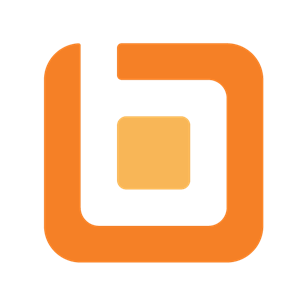 Increase Wages Comparison
Limited by Wages
Not limited by Wages
Income: $2,475,000 ($3.5 less wages & PR taxes)
Wages: $1,125,000
Property: $0
QBI Deduction: $495,000
Income Tax Savings: $183,150 ($495,000*37%)
Additional Payroll Taxes: $65,650
Net Tax Savings: $117,500 ($183,150-$65,650)
Income: $3,500,000
Wages: $125,000
Property: $0
QBI Deduction: $62,500 ($125,000*50%)
Tax Savings: $23,125 ($62,500*37%)
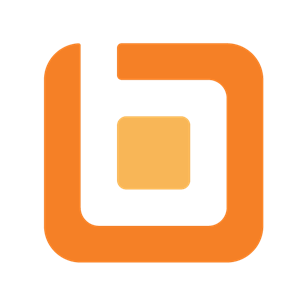 Aggregation
Allows trades or businesses to combine wages and capital
The “Must” Qualifications
Same person or group of persons own 50% or more of each business being aggregated
Ownership exists for majority of tax year, including last day of tax year
Trades or businesses must have same tax year
None of trades or businesses are specified service trades or businesses
The “2/3” Qualifications
Products, property, or services typically offered together
Share centralized business elements
Operate in coordination with businesses in group
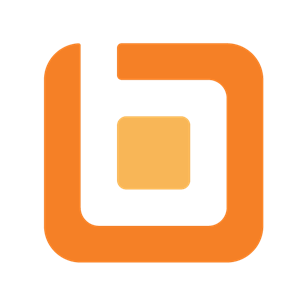 QBI Comprehensive Example
Example – Alice has $200k of income from law firm on k-1, Bill has $200k income from real estate k-1 with no allocated wages and $1M of asset basis, and another $100k income from real estate management company with $200k of allocated wages.  A&B get no QBI deduction for Alice because the law firm is a SSTB and they are over the income threshold.  They do get QBI on Bill’s income.  Separately calculating the QBI for Bill’s two businesses results in $45k of QBI deductions, well short of the full 20% which would be $60k.  Aggregation election allows us to group Bill’s two businesses together, result is $60k tax deduction.
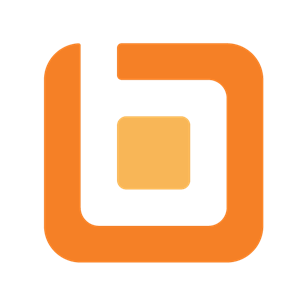 QBI Steps to Identification
Does taxpayer have a trade or business?
What is the taxpayer’s taxable income?
Is the qualified business income being limited?
Is there a loss carryover from the previous year?
Is the business a specified service?
If not specified service, see where the limitation originates.
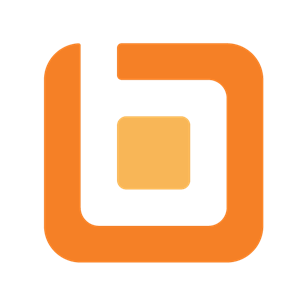 Polling question #5
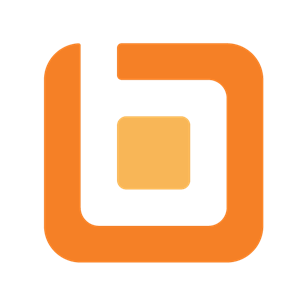 Estate and Gift
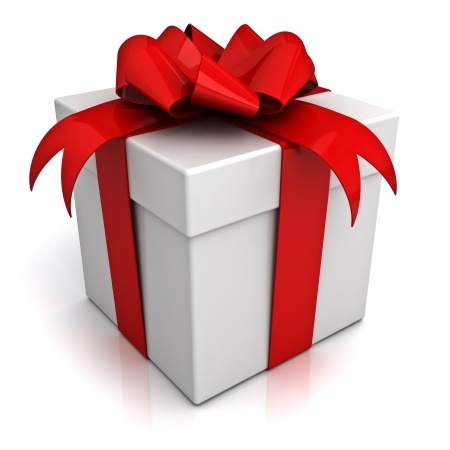 Federal estate tax exemption now $11.58M and indexed for inflation per person
Flat 40% federal estate tax rate applies (after $1M of taxable)
Gift tax rules match up with estate tax rules
Gift tax annual exclusion is $15,000 for 2020
Increased Federal estate and gift rules expire after Dec 31, 2025
MN estate tax exemption $3.0M for 2020
MN estate tax rate range  s 13% to 16%
MN has a 3 year lookback on gifts
MN has increased estate exemption (add’l $2M)  for qualified small business
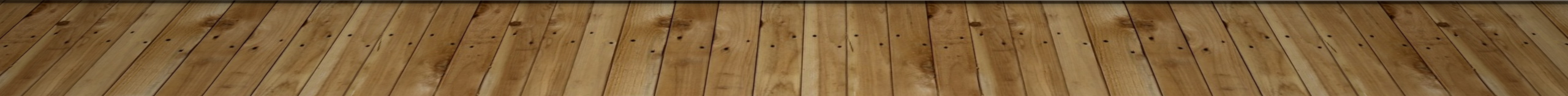 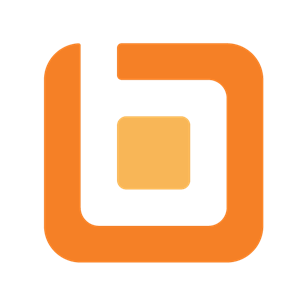 Polling question #6
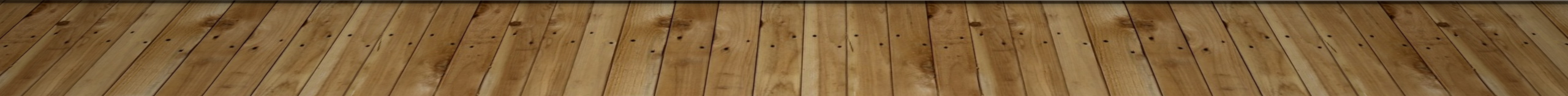 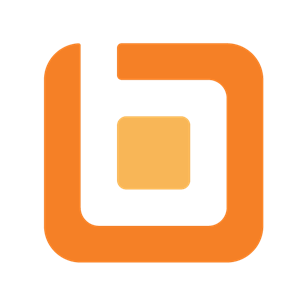 Biden tax proposals
Impact on taxpayers over $400k of income (not defined as to joint or other)
Increase in ordinary income tax brackets for individuals 
Eliminate Qualified Business Income Deduction 
Eliminate Like Kind Exchange 
Impact on taxpayers over $1m of income (not defined as to joint or other)
Long-term capital gains and qualified dividend tax rates would increase to ordinary income tax rates
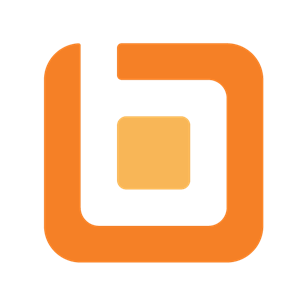 Biden tax proposals
Itemized Deductions:	
Cap the value of itemized deductions to  28% maximum benefit, lower rate applies if taxpayer in lower rate.
Credits:
Flat retirement contribution credit of 26% of contribution amount. 
Child and Dependent Care Credit 
Range of $3k to $8k for one child to $6k to $16k for two or more children. (currently $3k for one child $6k for two or more children)
First-time Homebuyer Credit is refundable and advanceable of up to $15k
New Caregiver Credit of $5k for informal long term caregivers
Child tax credit (currently $2k) - proposed $3,600 for children under 6 / $3k other children under 17
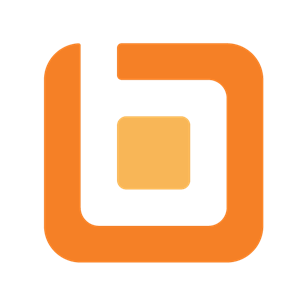 Biden tax proposals-Estate tax
Eliminate the step-up in basis for inherited property
50% reduction of the exclusion amount from $11.58m to $5.79m
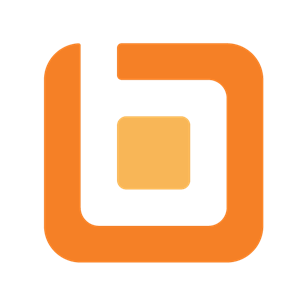 GRIDLOCK?
Regardless of which candidate is elected President
Status Que Congress?
Senate to be decided in 2 GA Runoff elections (Democrats need to win both) 
Democrats control House
Divided Government = Legislative Gridlock
If Biden is elected President with Gridlock , the Tax Cuts & Jobs Act tax cuts should remain in place for at least 2 years
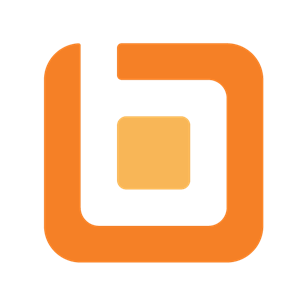 GA RUNOFF
Date January 5 2021
November result..
David Perdue (R-GA) 49.88% / Democrat opponent Jon Ossoff (47.88%)
Republicans Loeffler and Collins had 45% / Democrat Warnock had 32.9%
No presidential election on the top of the ballot,  anticipated lower turnout
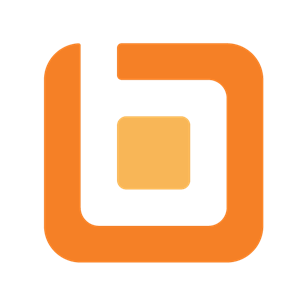 Takeaway Suggestions
Questions
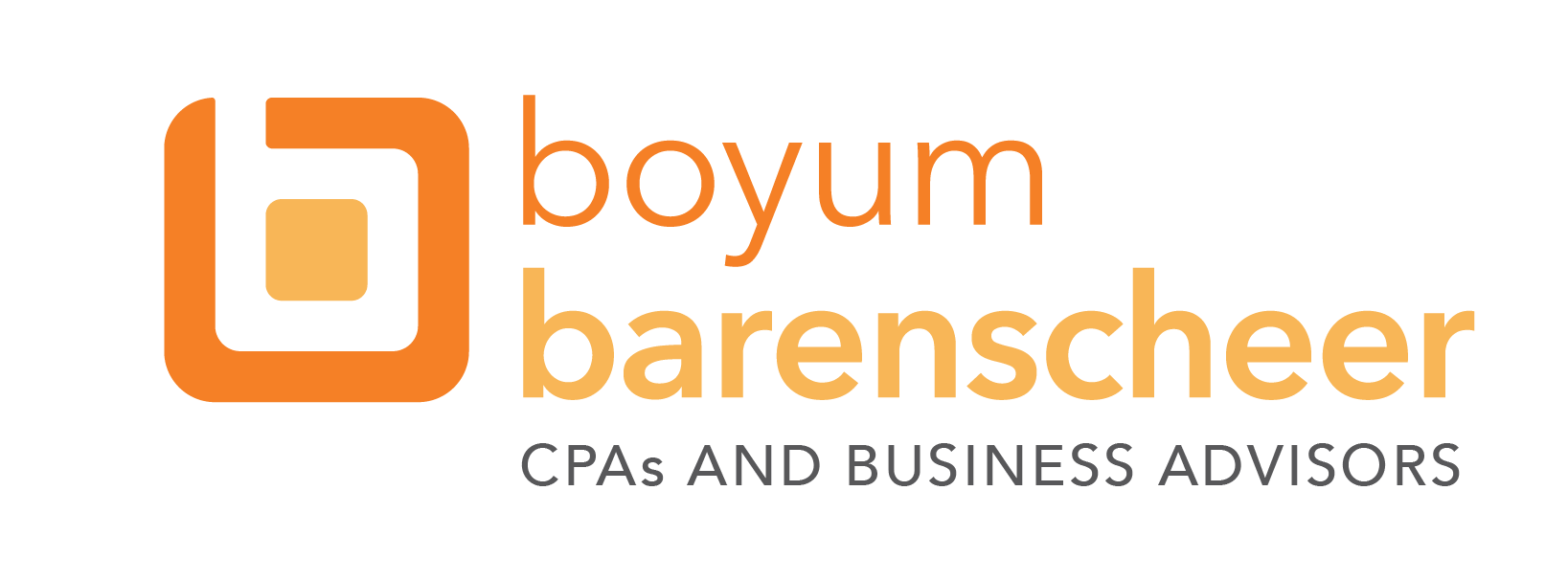